Po našich hradech a zámcíchAutor: Mgr. Ivana Tesařová
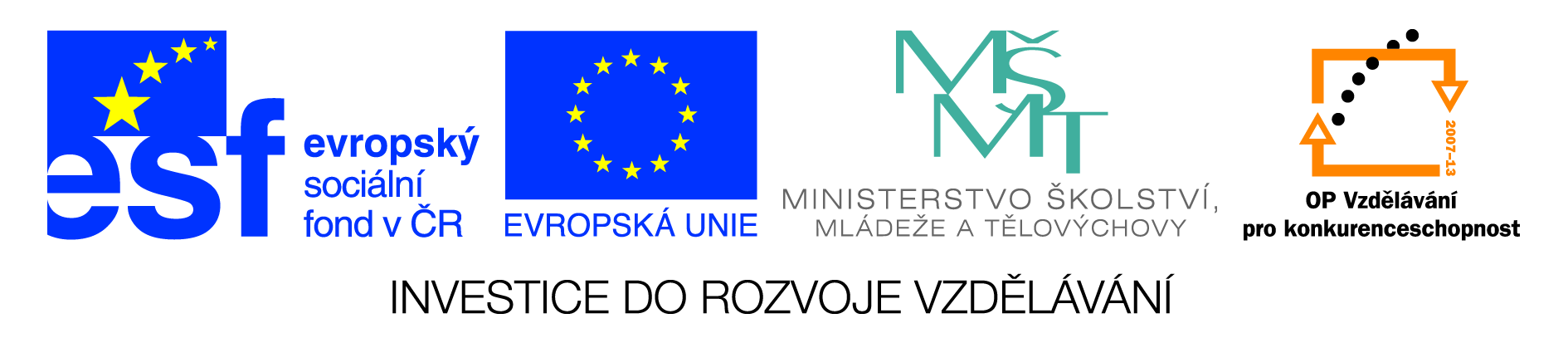 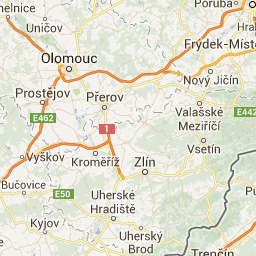 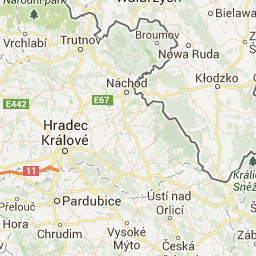 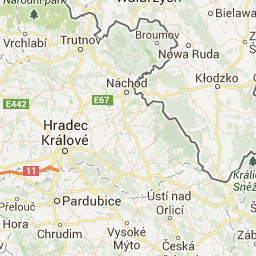 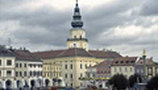 Úkol: Sledujte video s našimi nejznámějšími hrady a   zámky.
           Zapisujte si průběžně jejich jména.
           Najděte je na mapě.
http://video-tub-com.yandex.net/i?id=22144107-03-12&n=3
PLAKÁTY HRADŮ /ZÁMKŮ/
SKUPINOVÁ PRÁCE: Rozdělte si mezi sebou názvy památek a zjišťujte o nich další informace, vlastnoručně vyrobte plakát hradu /zámku/ s jeho obrázkem.

Společně pak můžete do makety mapy vlaječkami vyznačit polohu objektu a přiložit k plakátům.
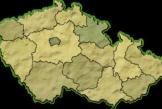 Mapa ke zvětšení
http://www.obrazky.cz/media/1/fUjTDXNqbnT-kdGk1bWXeNRgUugRnCdItGlrRntFuEI&width=341
Úkoly k plakátové činnosti:

Barevný obrázek

 Stáří objektu

Zajímavost: Např. umělecký sloh, slavní majitelé, pověst, erb

Pokuste se zjistit, jaká pohádka či film se tam natáčel.
STRUČNĚ
Další možnosti k procvičování této tematiky:
SPOLEČNÁ ČETBA POVĚSTÍ O HRADECH
VYROB SI MODEL HRADU
SLEDOVÁNÍ POHÁDKY Z VIDEA
VÝLET NA NEJBLIŽŠÍ HRAD
Průběžné opakování: POZNEJ HRAD / ZÁMEK/
Vyrobte si kartotéku hradů a zámků ČR. Využijte např. pohlednice či jiné obrazové materiály. Soutěžte ve skupinách, kdo pozná víc hradů a zámků.
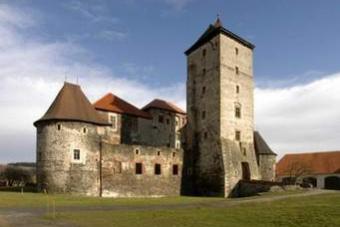 http://www.obrazky.cz/media/4/xX6QJZft96fFu5E3CetD6qeAL7YZx_Y6Zu37tXmEjZg&width=341